The Present Perfect Simple Tense
The form is:

subject (has/have) + (past participle)
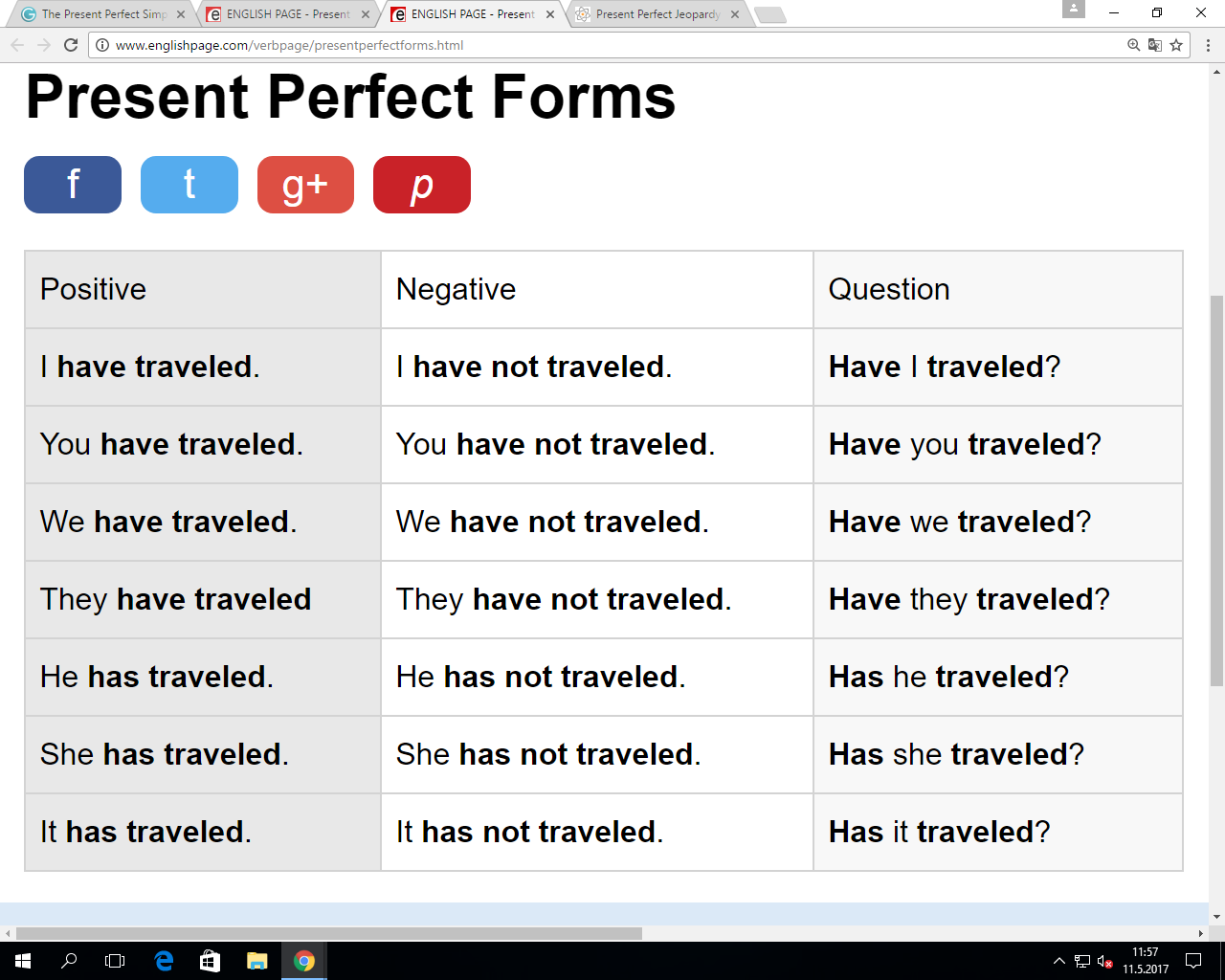 What is the difference between Present Perfect Simple and Simple Past?
Present Perfect Simple:
Simple Past:
Past Events
Recent Past Events
Unfinished States
For events that were in the past, are over now, and we know the time.
When do we use present perfect simple?
Past events
	For example:
I have lived in Australia.
	*this means that some time in the past, I have lived in Australia.
2.	Recent past events
	For example:
Mom has finished cooking dinner.
	*this means mom just finished cooking dinner right now.
When do we use present perfect simple?
3.	Unfinished states
	For example:
We have known each other for 2 years.
	*this means we met 2 years ago and still know each other now.
Use the words to create positive present perfect simple sentences.
I / study / English.
She / eat / rabbit.
They / go / to England.
We / read / that book.
He / live / here for three years.
You / know / David for ten years.
We / be / here for two weeks.
I / lose / my keys.
They / miss / the train.
We / eat / too much chocolate.
Lucy / cook / breakfast.
You / find / your wallet.
She / pass / the exam.
Use the words to create negative present perfect simple sentences.
We / not / go / to Paris.
She / not / see / “The Lord of the Rings.”
He / not / meet / my mother.
They / not / visit / their grandparents.
I / not / know / him for three months.
You / not / study / French for three years.
They / not / been / to France.
He / not / hurt / his leg.
I / not / read / that book.
He / not / live / in Berlin.
Honza / not / buy / any food.
You / not / call / me.
They / not / sleep / well.
She / not / clean / the kitchen.
Use the words to create present perfect simple sentences.
I (not/work) _____ today.
We (buy) _____ a new lamp.
We (not/plan) _____ our holiday yet.
He (read) _____ five books.
She (write) _____ an email.
Tom (not/see) _____ Kate for a long time.
(be/you) _____ at school?
School (not/start) _____ yet.
(speak/he) _____ to his teacher?
https://jeopardylabs.com/play/present-perfect-jeopardy